Figure 1. Observable states of human papillomavirus infection at enrollment and follow-up and the possible transitions ...
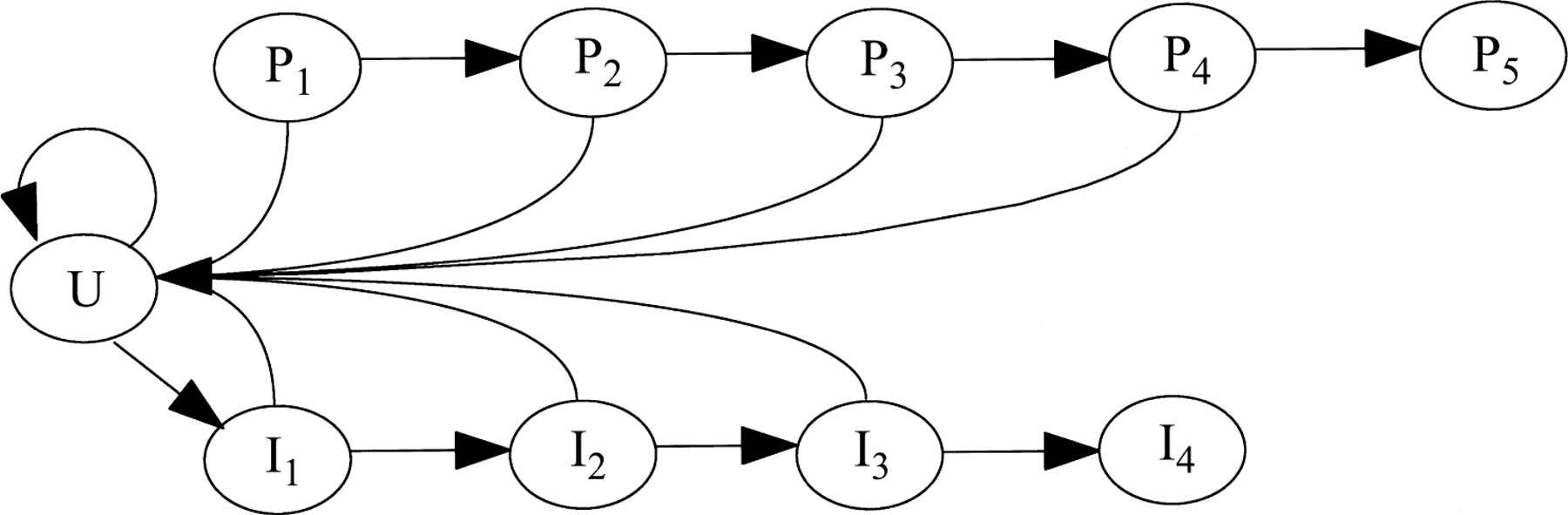 J Infect Dis, Volume 195, Issue 11, 1 June 2007, Pages 1582–1589, https://doi.org/10.1086/516784
The content of this slide may be subject to copyright: please see the slide notes for details.
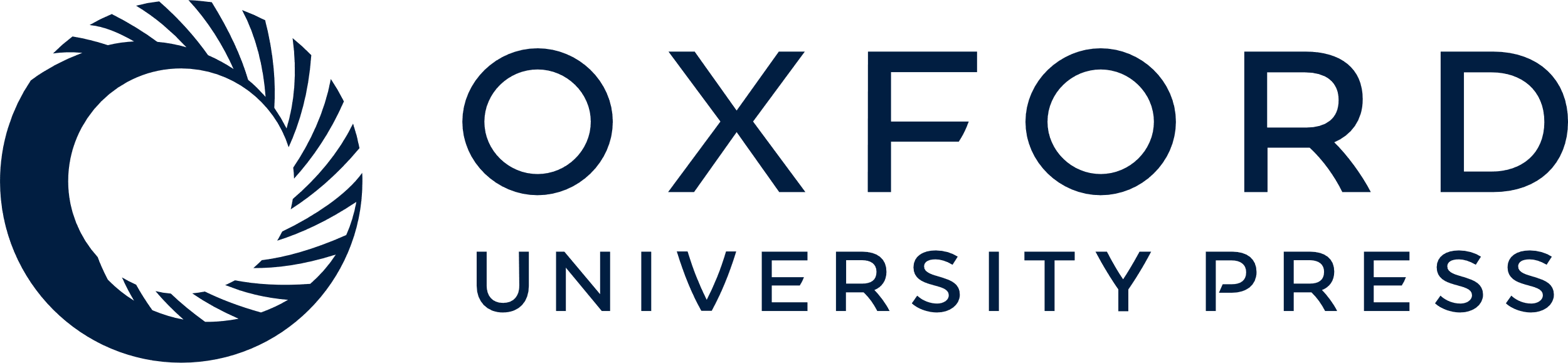 [Speaker Notes: Figure 1. Observable states of human papillomavirus infection at enrollment and follow-up and the possible transitions between them. I, incident infection; P, prevalent infection; U, uninfected.


Unless provided in the caption above, the following copyright applies to the content of this slide: © 2007 by the Infectious Diseases Society of America]
Figure 2. Clearance of prevalent human papillomavirus (HPV) infection with time for the 10 most common prevalent HPV ...
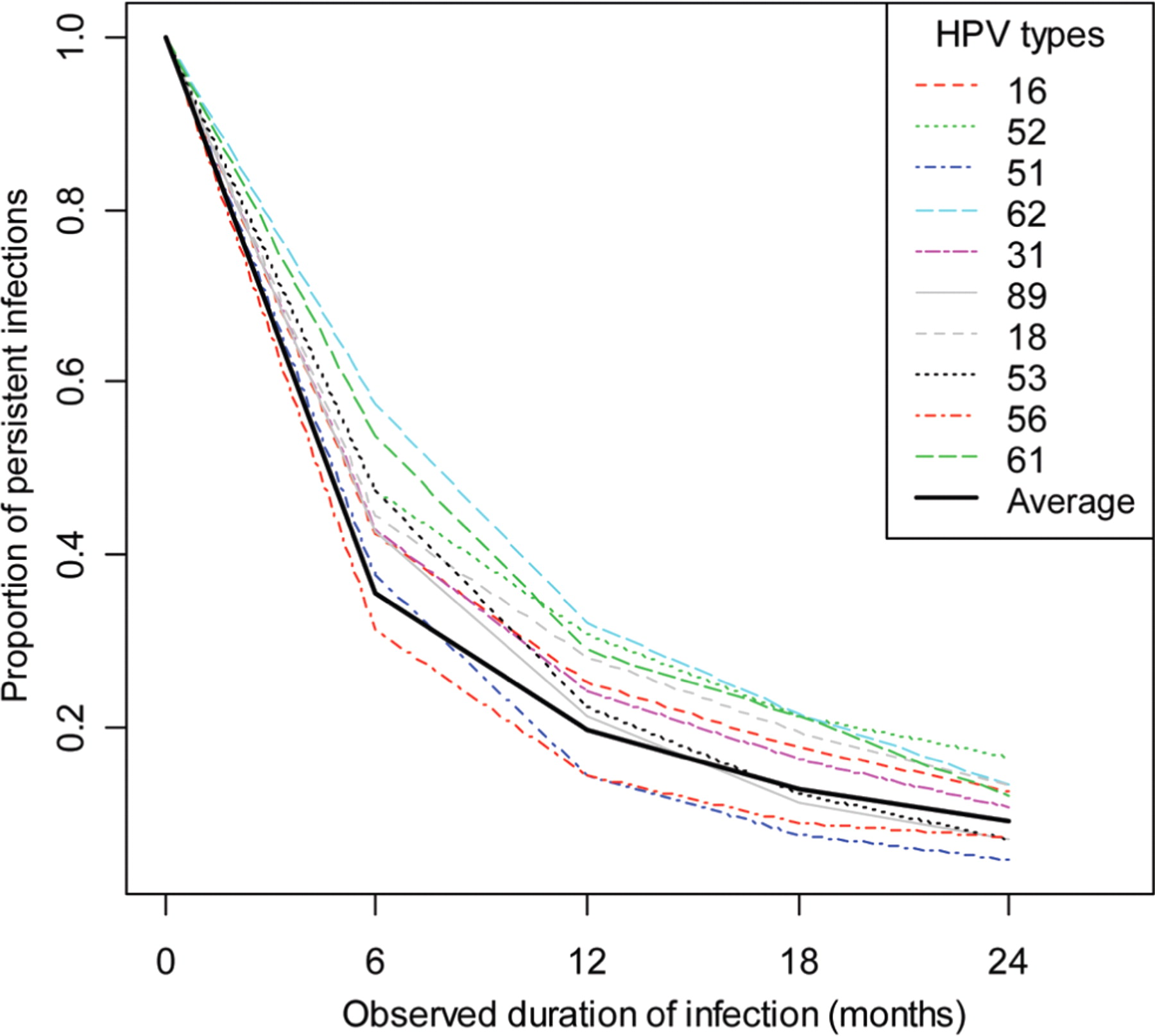 J Infect Dis, Volume 195, Issue 11, 1 June 2007, Pages 1582–1589, https://doi.org/10.1086/516784
The content of this slide may be subject to copyright: please see the slide notes for details.
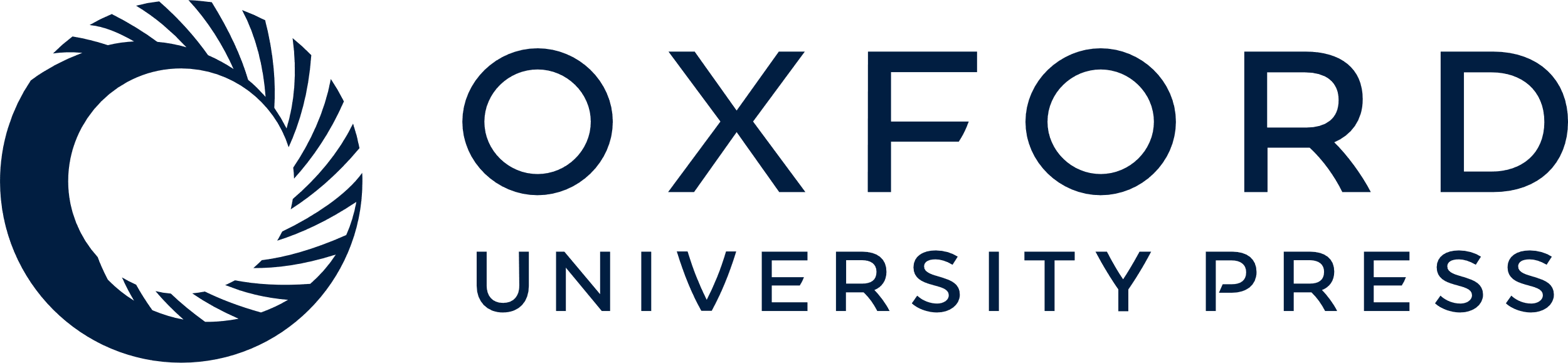 [Speaker Notes: Figure 2. Clearance of prevalent human papillomavirus (HPV) infection with time for the 10 most common prevalent HPV types at enrollment.


Unless provided in the caption above, the following copyright applies to the content of this slide: © 2007 by the Infectious Diseases Society of America]
Figure 3. The effect of observed duration on persistence of prevalent infections for the 10 most common human ...
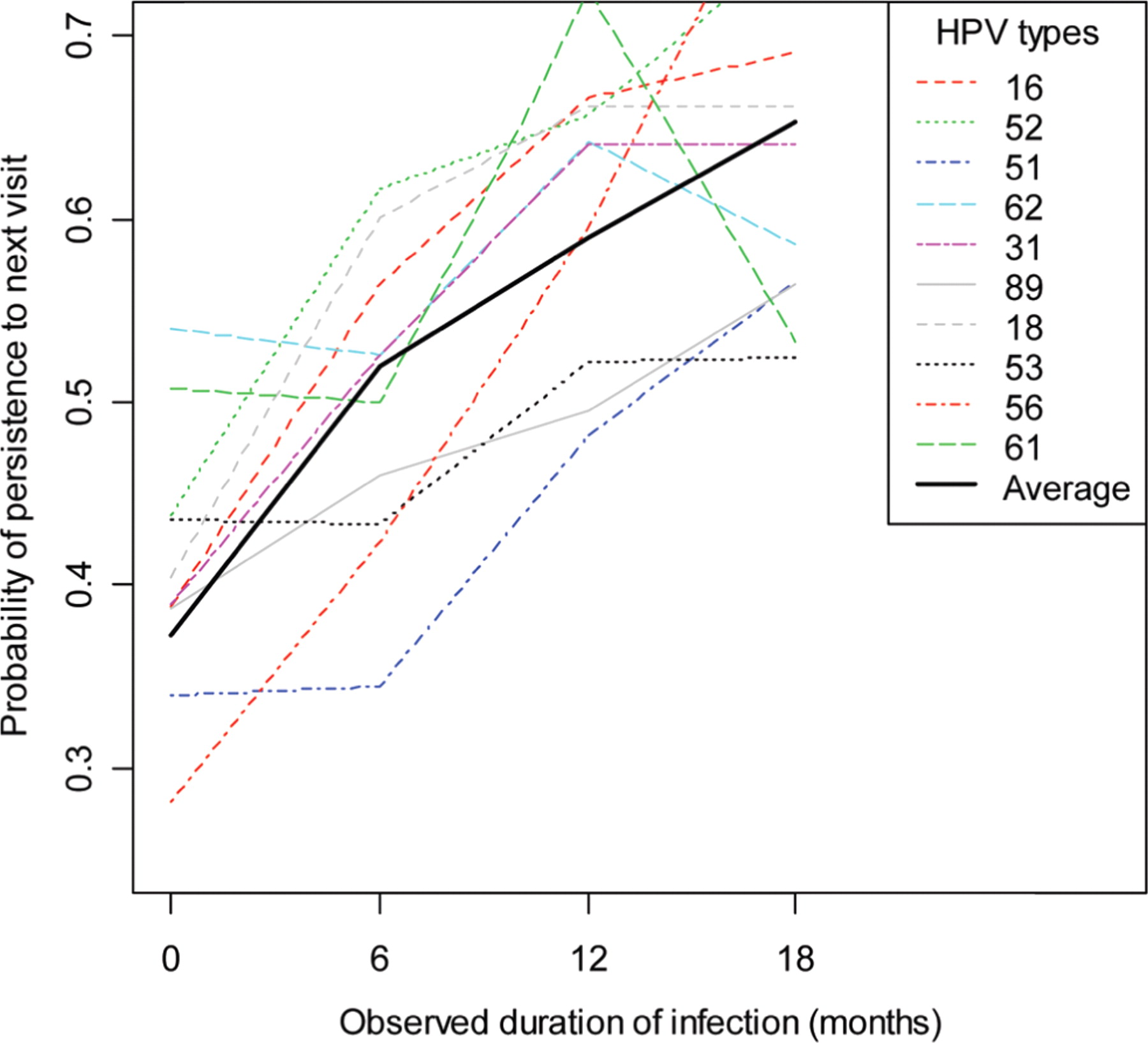 J Infect Dis, Volume 195, Issue 11, 1 June 2007, Pages 1582–1589, https://doi.org/10.1086/516784
The content of this slide may be subject to copyright: please see the slide notes for details.
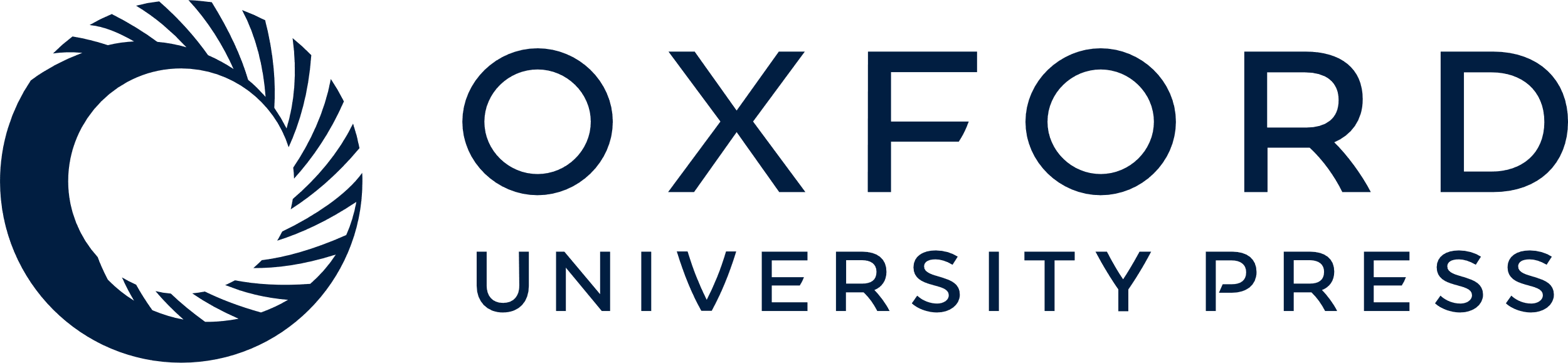 [Speaker Notes: Figure 3. The effect of observed duration on persistence of prevalent infections for the 10 most common human papillomavirus (HPV) types at enrollment.


Unless provided in the caption above, the following copyright applies to the content of this slide: © 2007 by the Infectious Diseases Society of America]
Table 3. Odds ratios (ORs) and 95% credible intervals (CIs) for incident infection of human papillomavirus (HPV) types ...
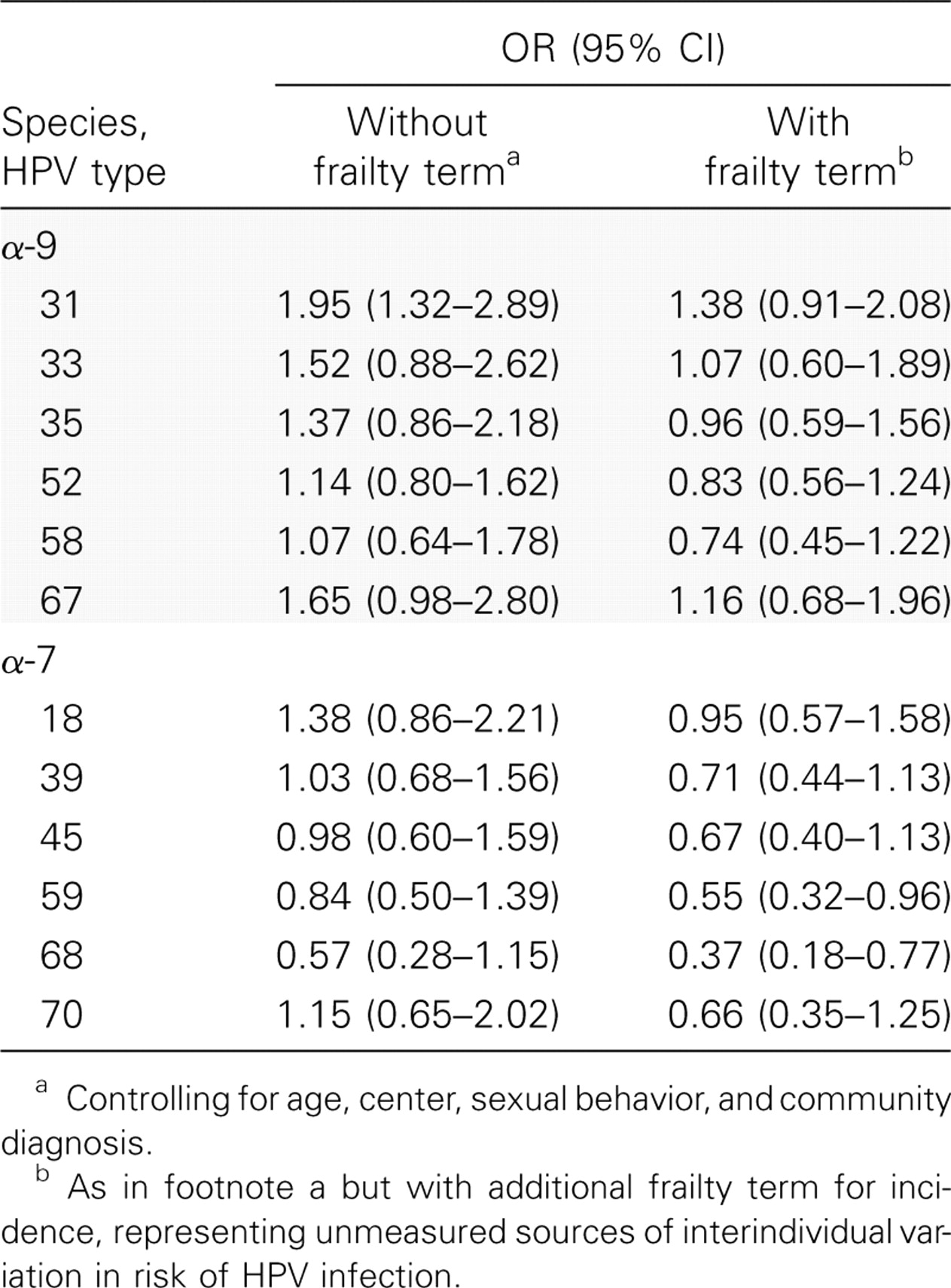 J Infect Dis, Volume 195, Issue 11, 1 June 2007, Pages 1582–1589, https://doi.org/10.1086/516784
The content of this slide may be subject to copyright: please see the slide notes for details.
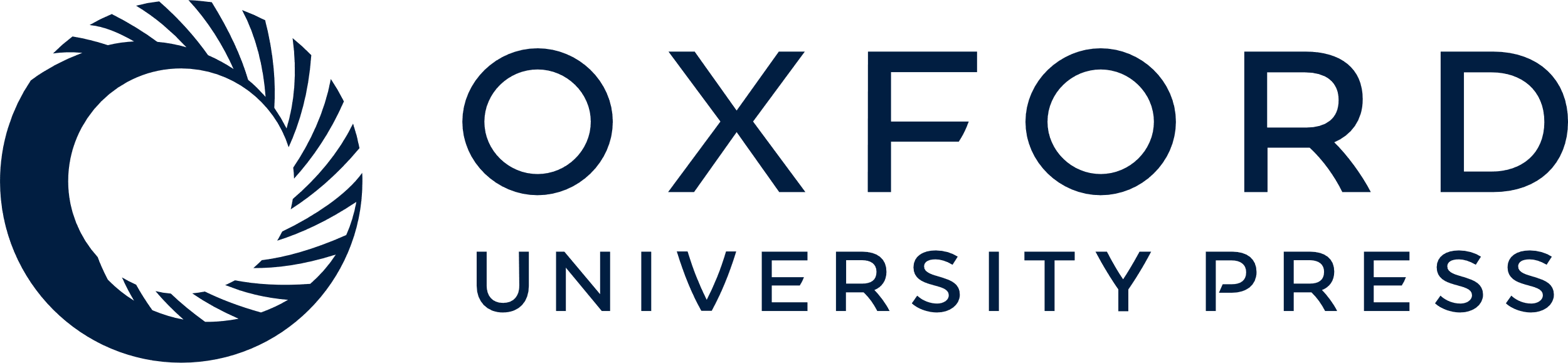 [Speaker Notes: Table 3. Odds ratios (ORs) and 95% credible intervals (CIs) for incident infection of human papillomavirus (HPV) types in species a-7 and a-9 at the next visit, given the presence vs. absence of current HPV-16 infection.


Unless provided in the caption above, the following copyright applies to the content of this slide: © 2007 by the Infectious Diseases Society of America]
Table 2. Odds ratios (ORs) for persistence of human papillomavirus (HPV) types given the presence vs. absence of ...
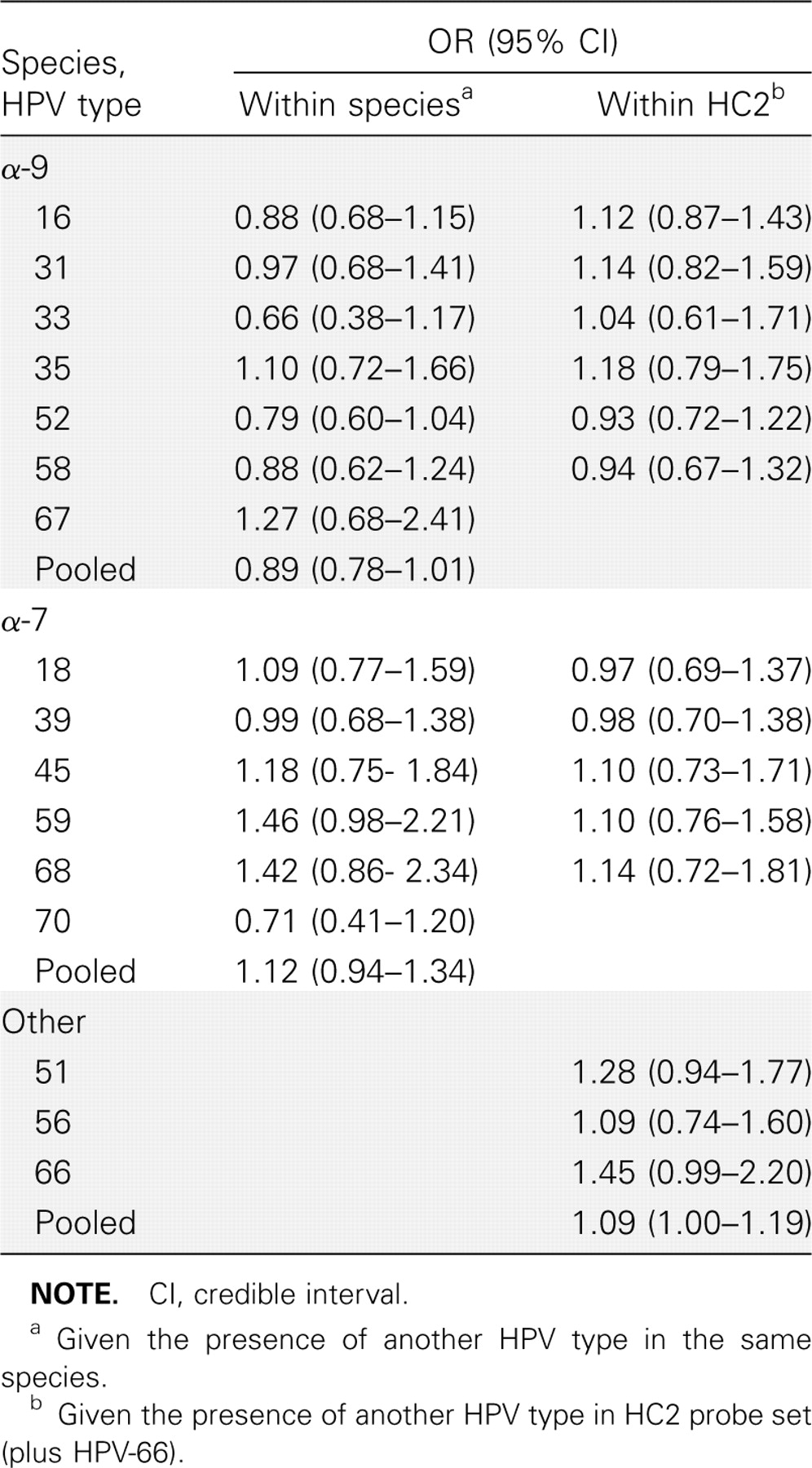 J Infect Dis, Volume 195, Issue 11, 1 June 2007, Pages 1582–1589, https://doi.org/10.1086/516784
The content of this slide may be subject to copyright: please see the slide notes for details.
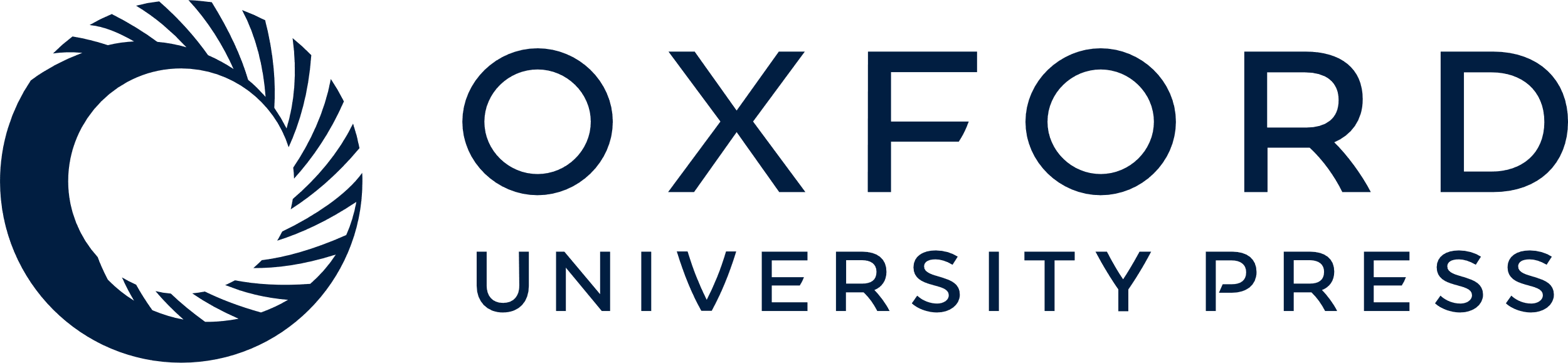 [Speaker Notes: Table 2. Odds ratios (ORs) for persistence of human papillomavirus (HPV) types given the presence vs. absence of another HPV type within the same species or within the Hybrid Capture 2 (HC2) probe set.


Unless provided in the caption above, the following copyright applies to the content of this slide: © 2007 by the Infectious Diseases Society of America]